Taco cheeseburger
it’s so tasty make you want to slap your mama
Taco cheeseburger
How to make a taco cheeseburgers
Directions
Preheat the oven to 400 degrees F to warm the tortillas.
In a small bowl, combine the chili powder, cumin and 1 teaspoon salt. Stir until well mixed.
Divide the ground beef into 4 equal sections, about 6 ounces each. Gently form the meat into thick disks, then place on a piece of wax paper. Press the patties until they're about 1/2-inch thick and 6 inches in diameter. Sprinkle each patty on both sides with the spice mix, using about 1/2 tablespoon per burger. Cut each patty in half, giving you 8 pieces.
Heat a 10-inch cast-iron skillet over medium heat for 3 minutes. When the pan is hot, add 1 tablespoon of the oil and place 4 of the patties into the pan. Cook until the meat is browned half of the way up the side, 2 1/2 to 3 minutes. Flip and cook on the other side. Place a half-slice of cheese (torn into a few pieces so it fits on the burger) to cover the patty and melt over the top. Cook until the patty is well-browned on the bottom, another 2 1/2 minutes. Remove the burgers from the pan to a plate, tented with foil, to allow the juices to redistribute, at least 5 minutes. Scrape out any crusty bits on the bottom of the pan and pour off the extra grease. Add the remaining tablespoon of oil and repeat the process for the remaining 4 patties.
Place the taco shells on a sheet pan to warm in the oven for about 5 minutes. If using soft tacos, wrap the stack of 8 in foil and warm for 5 minutes.
Line the center of the taco shell with some lettuce and insert the burger. Slide 2 tomato slices alongside the patties and top with 1 teaspoon salsa and some sour cream, and serve.
Copyright 2014 Television Food Network, G.P. All rights reserved.
Kids Warning: Note to parents: Never leave a child unattended in the kitchen. These recipes are appropriate for children of various ages, 4 to 10. When a recipe calls for cooking on the stove or using a paring knife, an adult should do those activities and let the child assist, if age appropriate.
From Food Network Kitchen
Yield:
How to parpare
Kids Can Make: Taco Cheeseburger
Total Time:
30 min
Prep:
10 min
Inactive:
5 min
Cook:
15 min
The ingredients
Ingredients
3 tablespoons chili powder
1/2 teaspoon ground cumin
Kosher salt
1 1/2 pounds ground round beef
2 tablespoons vegetable oil
4 slices American cheese, halved
8 soft or hard corn tortillas
1 cup shredded iceberg lettuce
1 tomato, halved and thinly sliced
1/4 cup salsa or taco sauce
Sour cream, for serving
double
Ingredients
6 tablespoons chili powder
2/2 teaspoon ground cumin
Kosher salt
22/2 pounds ground round beef
4 tablespoons vegetable oil
8 slices American cheese, halved
16 soft or hard corn tortillas
2 cup shredded iceberg lettuce
2 tomato, halved and thinly sliced
2/4 cup salsa or taco sauce
Sour cream, for serving
Quadruple
Ingredients
12 tablespoons chili powder
4/2teaspoon ground cumin
Kosher salt
44/2 pounds ground round beef
8 tablespoons vegetable oil
16 slices American cheese, halved
32 soft or hard corn tortillas
4 cup shredded iceberg lettuce
      4 tomato, halved and thinly sliced
4/4 cup salsa or taco sauce
Sour cream, for serving
Halve
Ingredients
1 1/2tablespoons chili powder
 ¼ teaspoon ground cumin
Kosher salt
¾ pounds ground round beef
2 tablespoons vegetable oil
2 slices American cheese, halved
4 soft or hard corn tortillas
1 cup shredded iceberg lettuce
1 tomato, halved and thinly sliced
2/4 cup salsa or taco sauce
Sour cream, for serving
All the ingredients
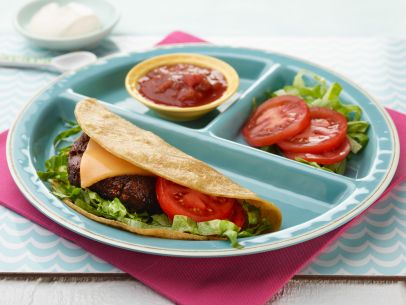 I'm JUST TO FYE